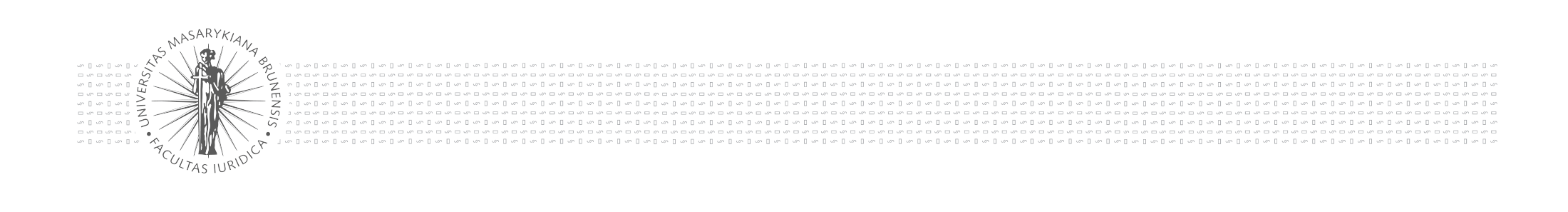 Basics of EU Environmental Law
Environmental impact assessment
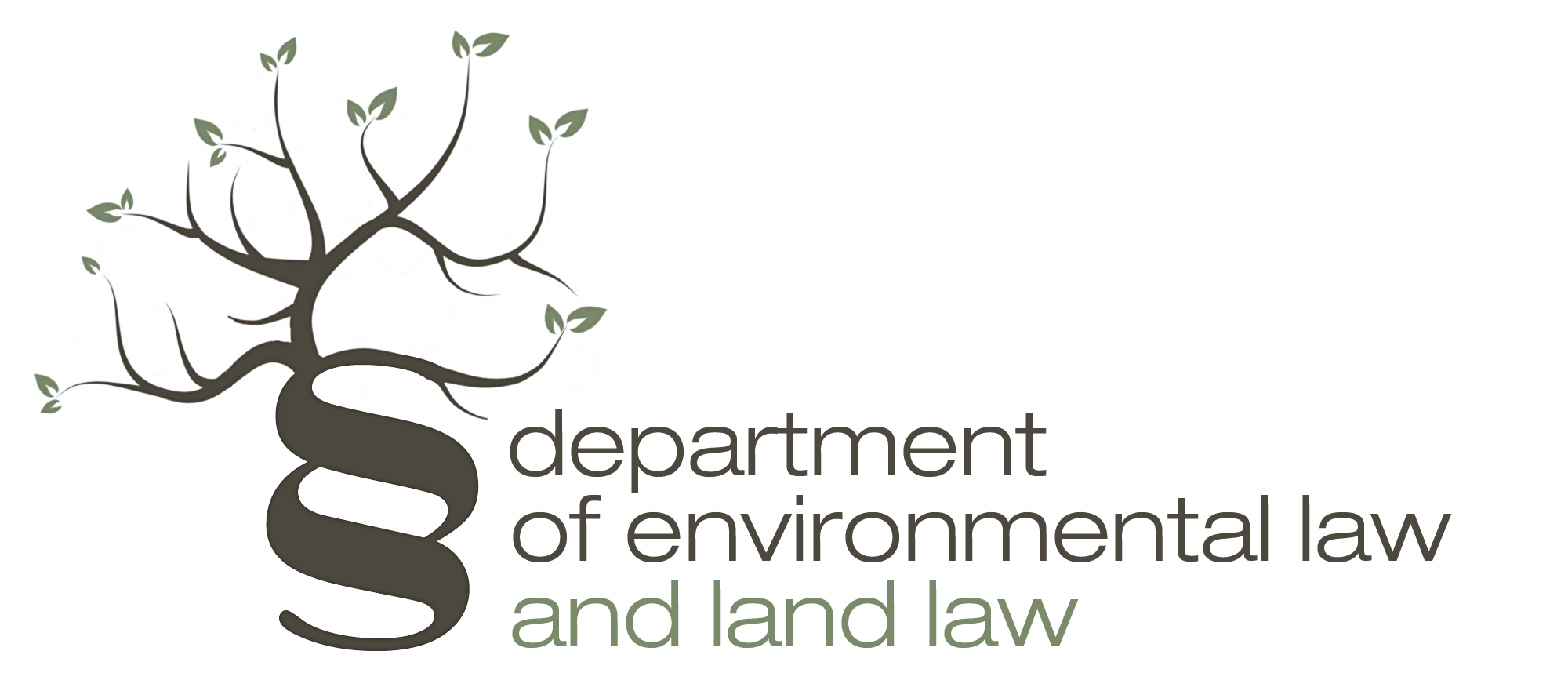 Autumn 2019
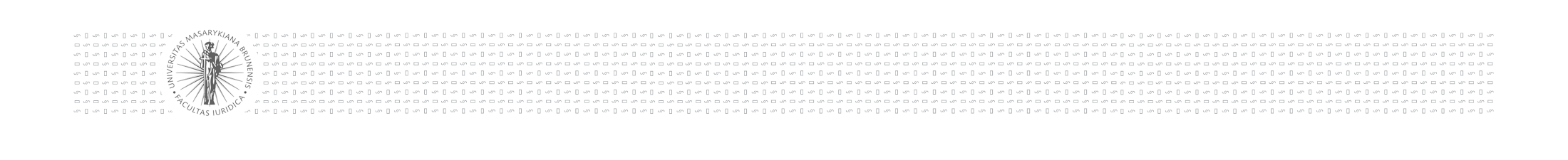 Last seminar summary
Public participation in general
- Procedural rights, often constitutional, sources: IL, EU, NL 
2) The Aarhus Convention (1998)
- Parties: MSs + EU + more, the three pillars: information, participation, justice; non-compliance mechanism, a 'floor', not a 'ceiling'‚ interest and rights, important definitions (the public, the public concerned), list of projects, GMO amendment
3) EU level
- Regulation for the EU institutions, directives in first two pillars for the MSs (EIA, IPPC), restrictive interpretation (CJEU – individual concern)
4) National level
- The Aarhus Convention is not directly applicable (but as far as possible), EU directives are directly applicable, but do not deal with much with specific conditions (scope of review, costs and fees, size and activity of the NGOs)
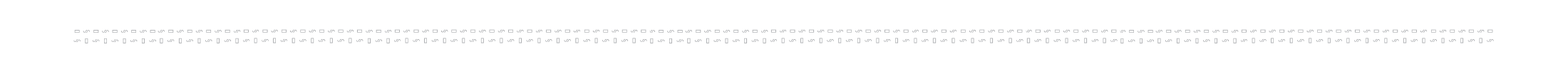 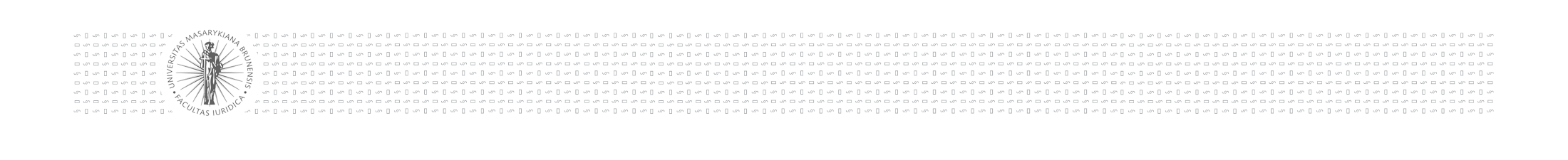 Today
EIA and SEA in general
EU level
Case law
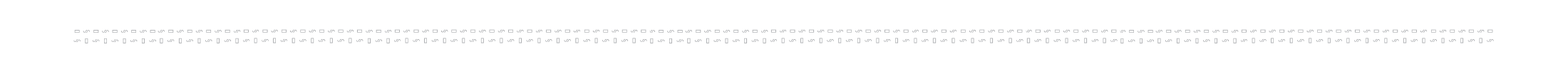 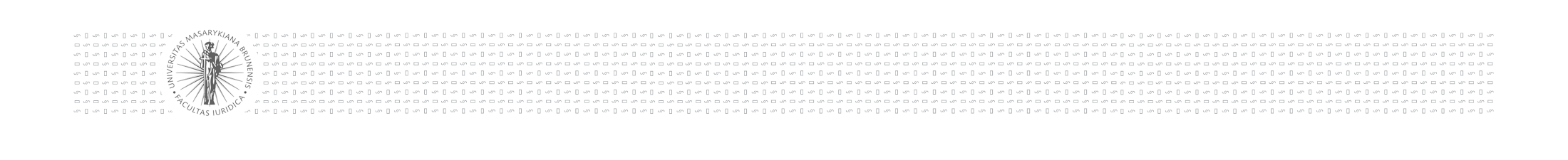 EIA/SEA
EIA is “the process of identifying, predicting, evaluating and mitigating the biophysical, social, and other relevant effects of development proposals or projects prior to major decisions being taken and commitments made.”
(www.unesco.org)
”SEA is a systematic process for evaluating the environmental consequences of proposed policy, plan or programme initiative in order to ensure they are fully included and appropriately addressed at the earliest appropriate stage of decision making on par with economic and social consideration”
(Sadler,Verheem 1996)
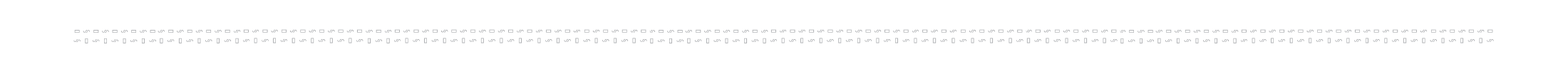 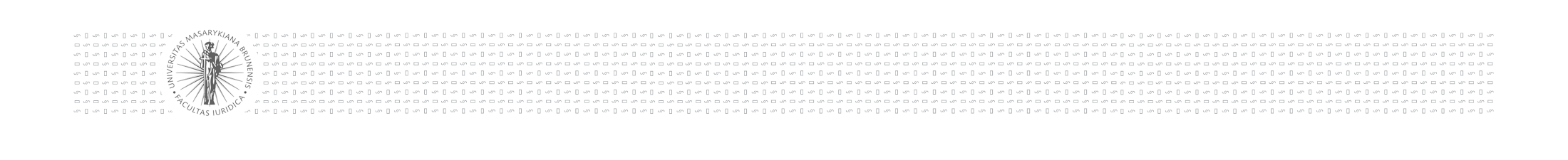 EIA/SEA
Policies – Plans - Programmes
Projects
How
				Where
		If
Why
SEA
EIA
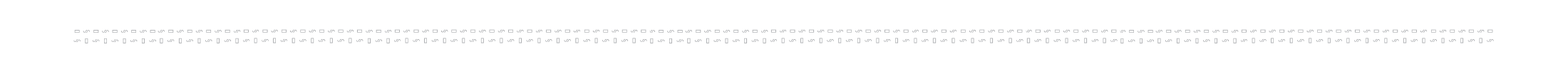 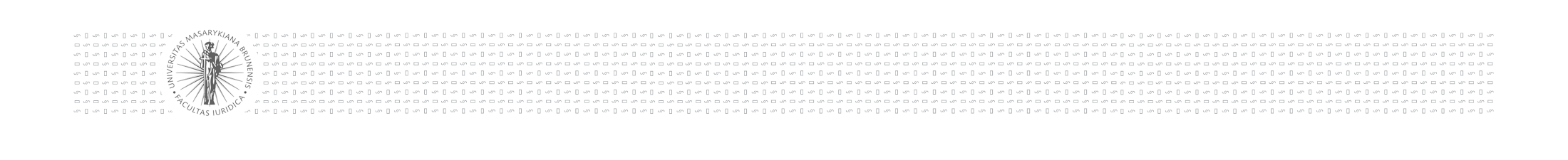 Environmental Assessment
Policies
Plans & Programmes
covered by SEA Directive
Projects covered by EIA Directive
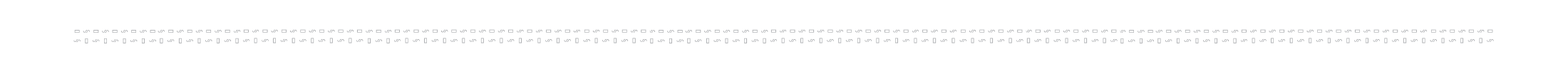 6
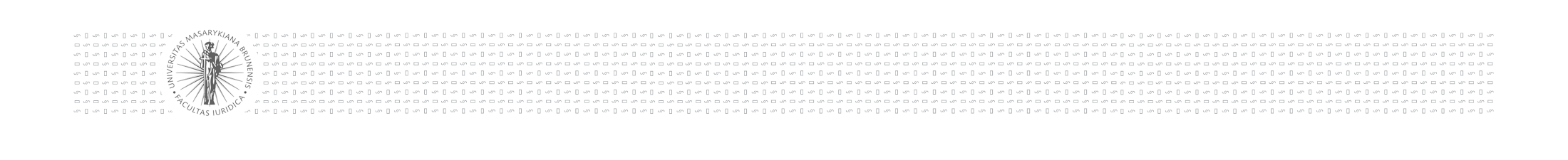 Impact assessment?
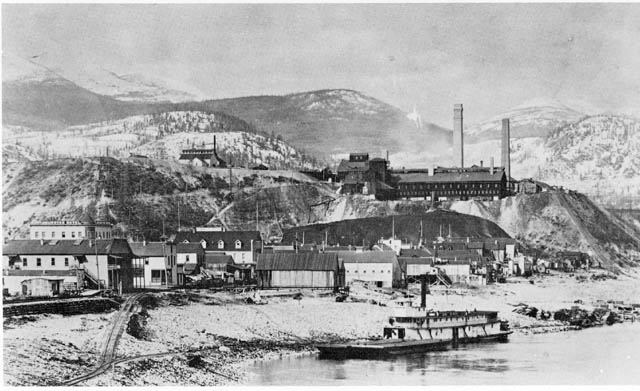 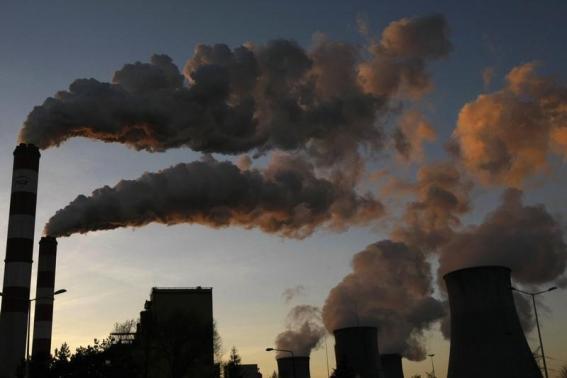 International law – Customary law, Espoo convention (transboundary assessment)…
EU law – EIA Directive (2011/92/EU), SEA Directive (2001/42/EC).
National law
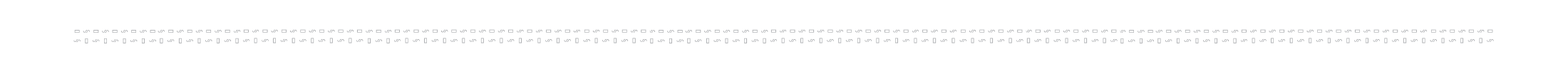 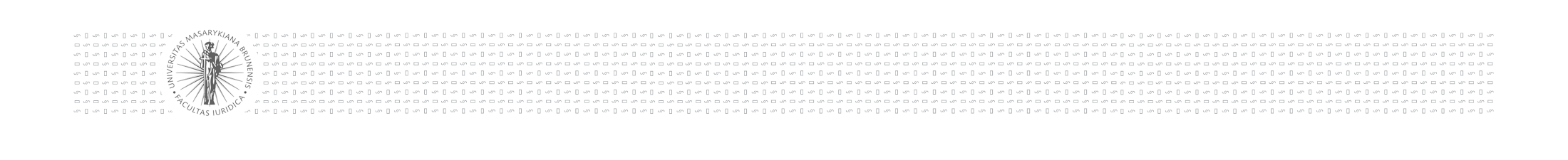 Customary international law?
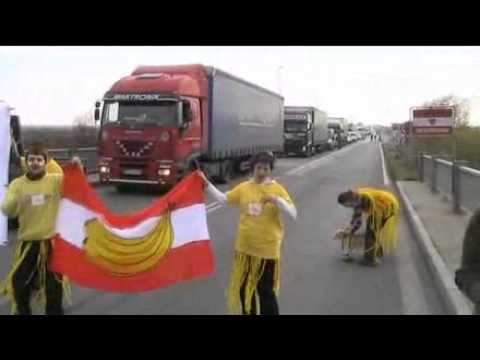 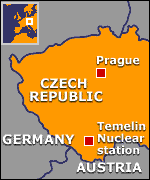 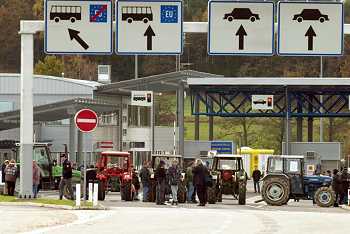 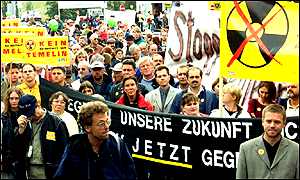 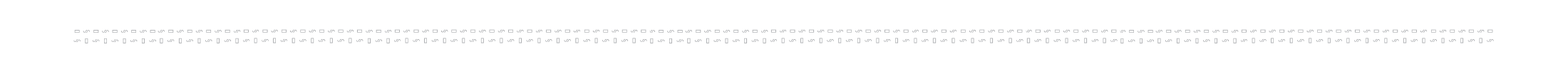 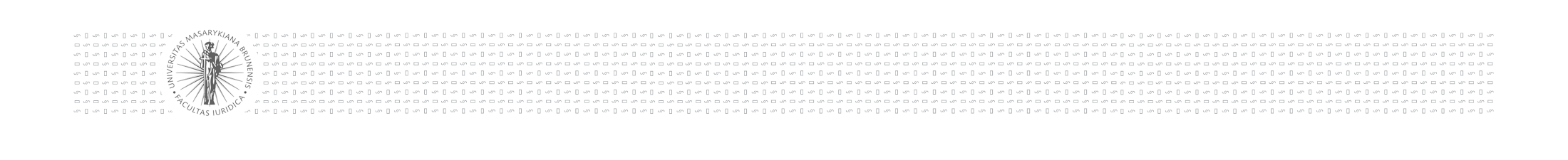 Customary international law?
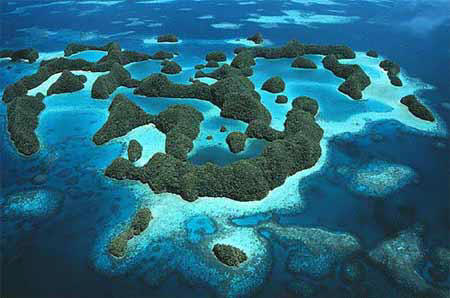 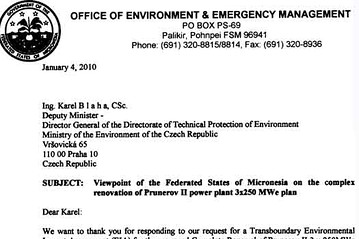 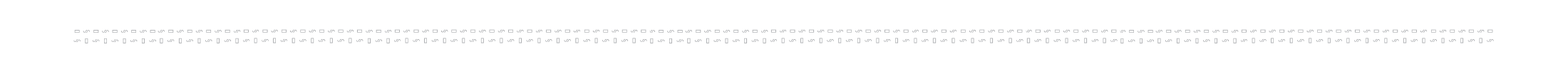 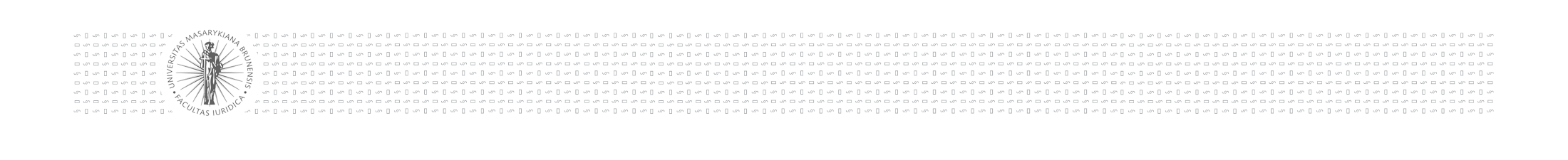 Impact assessment?
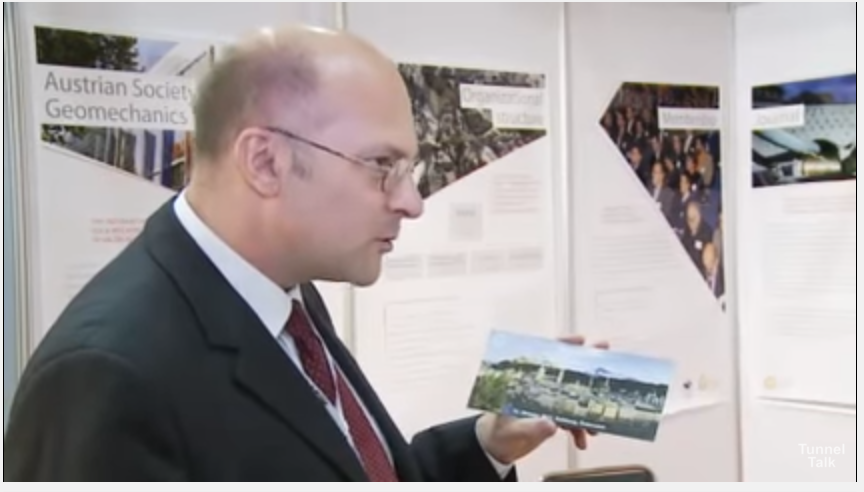 https://www.youtube.com/watch?v=RCg800TYf4k
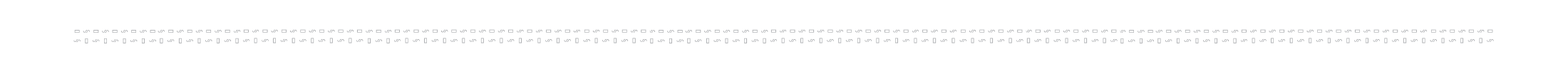 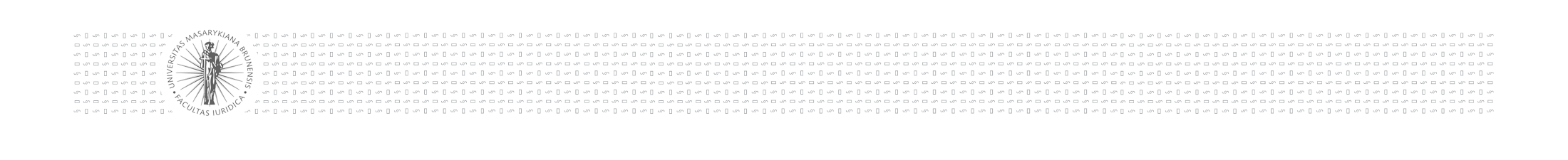 EIA - General objective
What does the EIA Directive apply to? 
projects likely to have significant effects on the environment (by virtue, inter alia, of their characteristics, size and location)
What are these projects subject to? 
a requirement for development consent
an assessment of their effects
When?
before consent is given
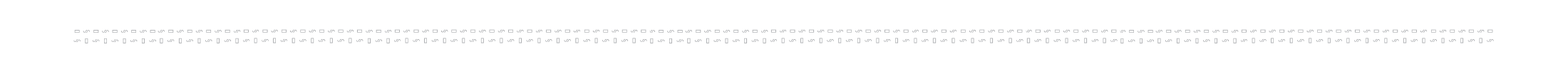 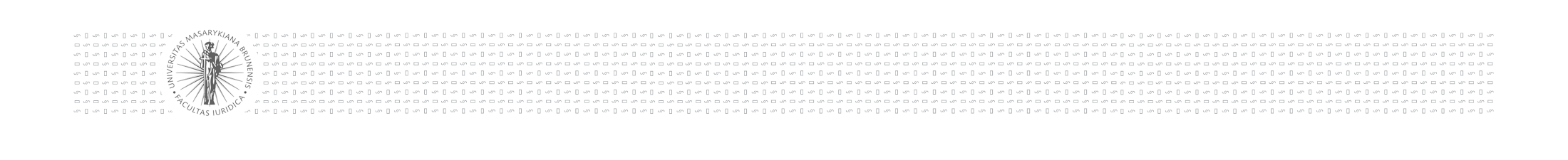 EIA - What assessment?
EIA must identify, describe, assess 
	likely direct and indirect environmental effects of activities on 
human beings, 
fauna, flora, soil, water, air, climate, landscape, 
material assets, cultural heritage 
the interaction between those factors
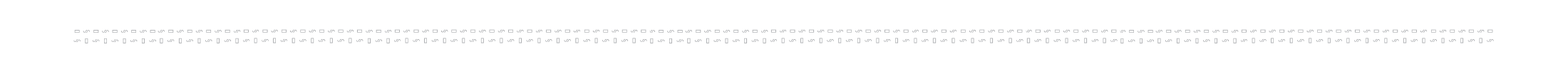 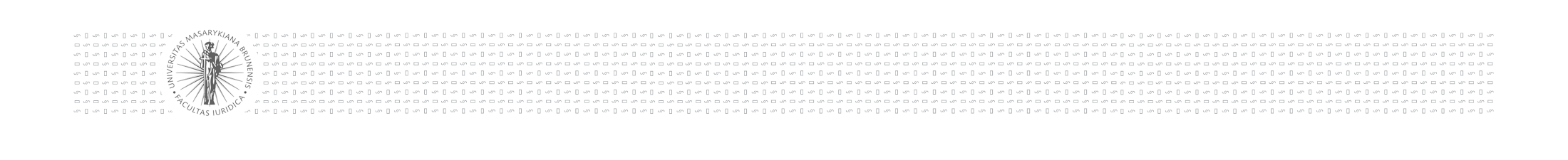 EIA - What projects?
Annex I projects


Annex II projects
Mandatory 
EIA

Screening 
by Competent authorities to decide if 
EIA needed or not
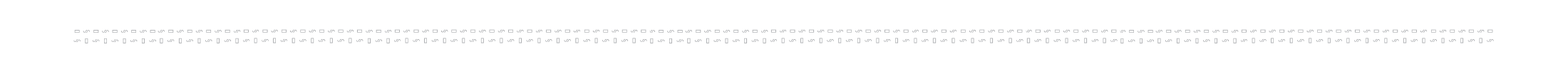 http://eur-lex.europa.eu/legal-content/EN/TXT/PDF/?uri=CELEX:32011L0092&from=EN
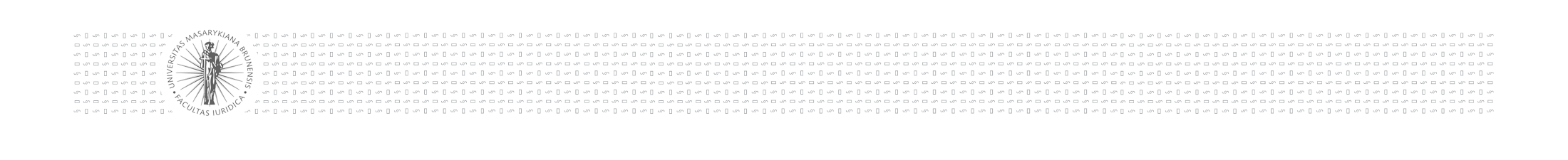 EIA - What assessment?
EIA directive:

Article 2/1:
Member States shall adopt all measures necessary to ensure that, before development consent is given, projects likely to have significant effects on the environment by virtue, inter alia, of their nature, size or location are made subject to a requirement for development consent and an assessment with regard to their effects on the environment.

Article 4/1. 
Subject to Article 2(4), projects listed in Annex I shall be made subject to an assessment in accordance with Articles 5 to 10. 2. Subject to Article 2(4), for projects listed in Annex II, Member States shall determine whether the project shall be made subject to an assessment in accordance with Articles 5 to 10. Member States shall make that determination through: (a) a case-by-case examination; or (b) thresholds or criteria set by the Member State.
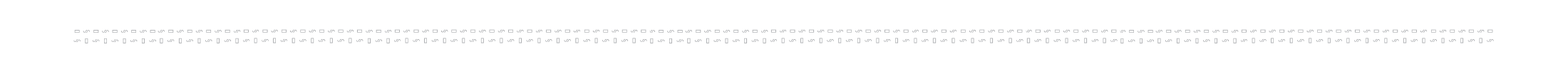 Italy C-87/02 (Lotto zero-Variante, tra Teramo e Giulianova, alla strada statale SS 80’)
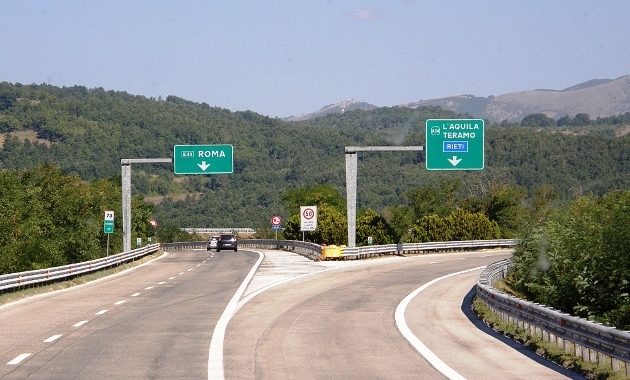 Projects of the classes listed in Annex II shall be made subject to an assessment, in accordance with Articles 5 to 10, where Member States consider that their characteristics so require.
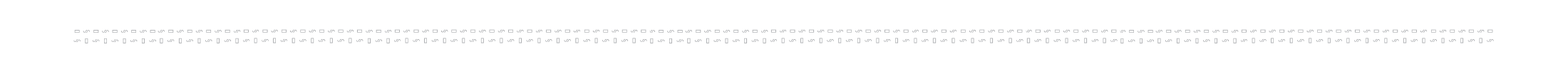 15
Italy C-87/02
MSs have discretion about the methods they use to specify whether a project is subject to EIA.
But this method must not undermine the Directive’s objective.
A decision that a project does not require EIA must contain or be accompanied by all the information that makes it possible to check that it is based on adequate screening, compliant with the Directive.
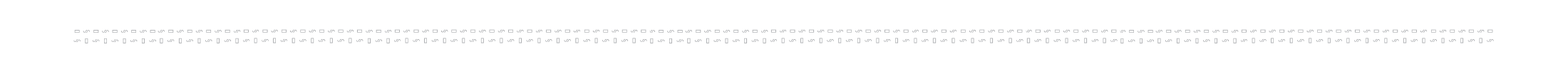 16
Ireland C-392/96
Thresholds cannot exclude all projects of a certain type UNLESS, when viewed as a whole, they would not be likely to have significant environmental effects.
Small-scale projects can have significant effects on the environment.
Thresholds are to help in screening, not exempt classes.
Cumulative effects of projects must be taken into account.
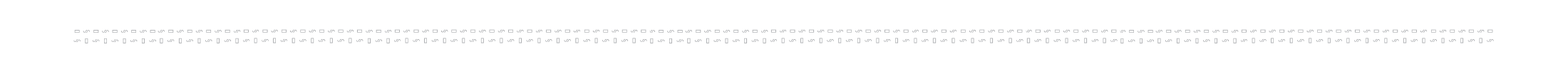 17
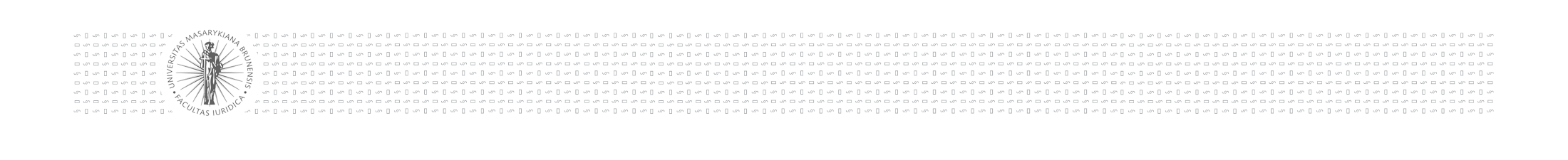 Impact assessment?
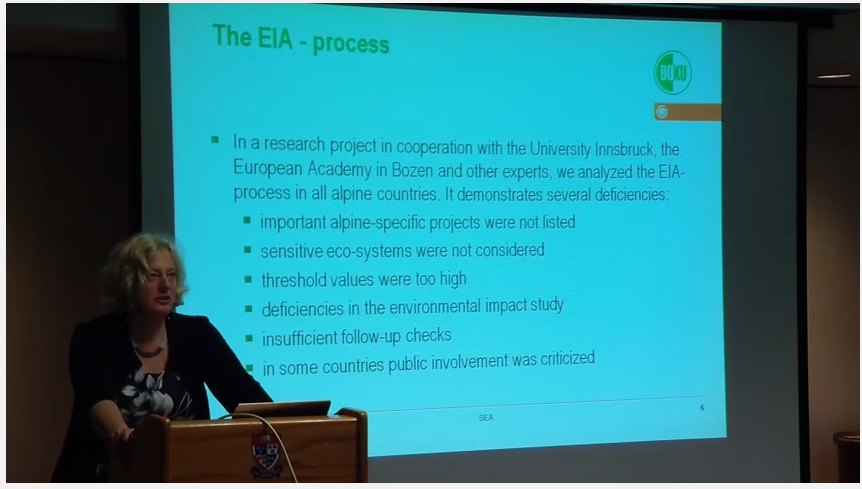 https://www.youtube.com/watch?v=0uReVJYe0qw
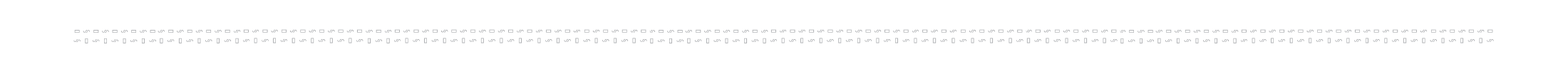 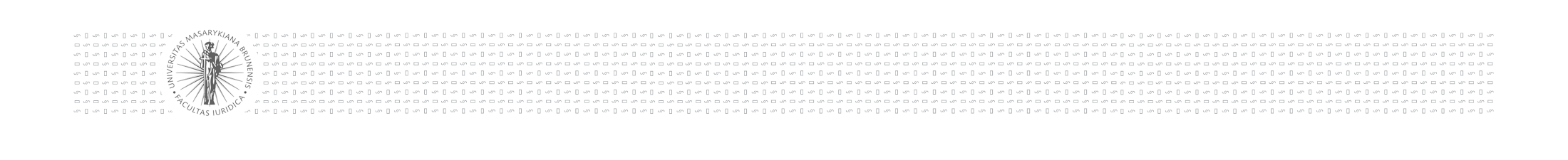 EIA - examples
ANNEX II
Construction of railways and roads not included in Annex I
Waste disposal installations and waste water treatment plants not included in Annex I
Urban development projects
Changes or extensions of Annex I and II projects that may have adverse environmental effects 
[+ modifications not included in Annex I]
….
ANNEX I
Long-distance railway lines 
Motorways, express roads, roads of four lanes or more (of at least 10Km)
Waste disposal installations
for hazardous waste
for non hazardous waste (above 100 tonnes/day)
Waste water treatment plants (above 150000 p.e.)
[+ changes or extensions of Annex I projects meeting Annex I thresholds]
….
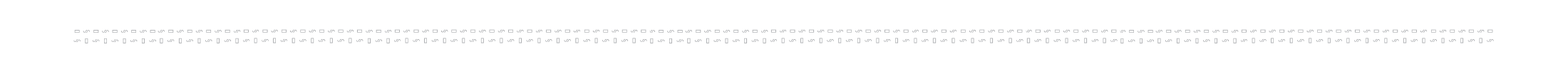 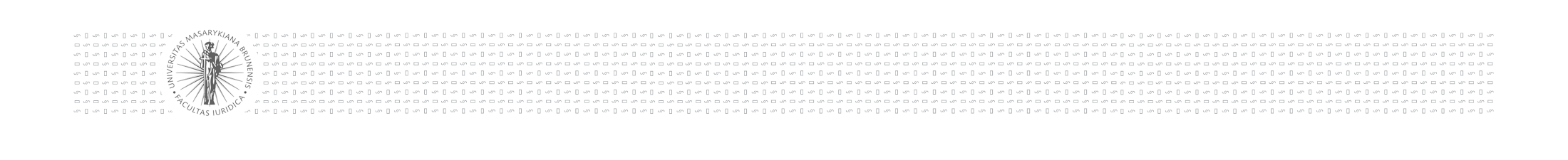 EIA - procedure
Screening
Only for Annex II projects
Scoping
Upon request of the developer
Environmental information
The “Report”
Public, Env. Authorities...
Consultation on environmental information
Decision
Takes account of env.inf and consultations
20
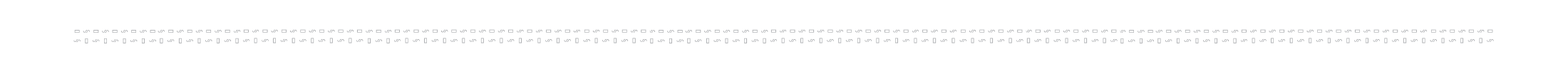 Screening
Scoping
Env. info
Consultation on env.info
Decision
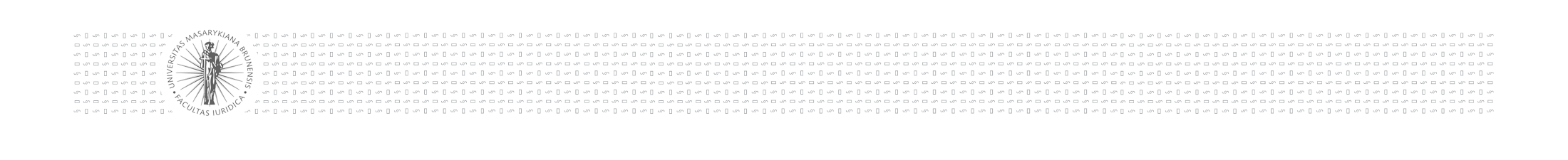 EIA - screening
Answers the question: is EIA required? (Annex II projects) 
The guiding principle: are significant environmental effects likely? 
If yes  EIA needed
If no  no EIA needed
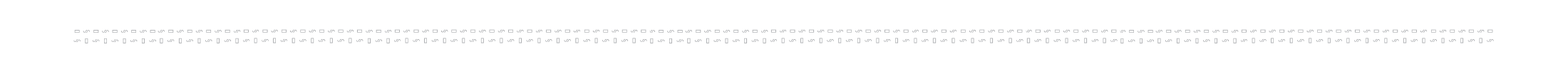 Screening
Scoping
Env. info
Consultation on env.info
Decision
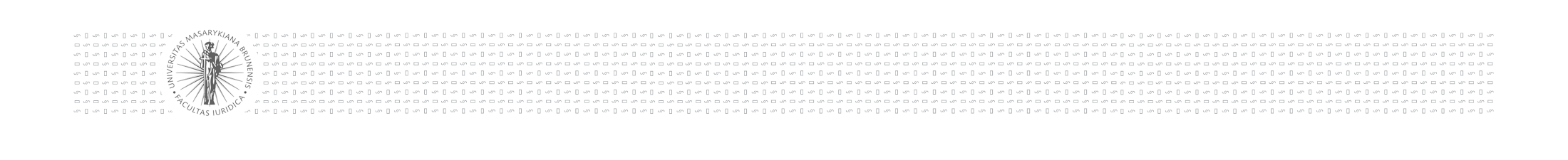 EIA - screening
Determination through: 
Case by case examination
			and / or
Thresholds or criteria
Annex III criteria must always be taken into account – characteristics, location, potential impact
	 avoid “salami slicing”!
Screening determination made available to the public
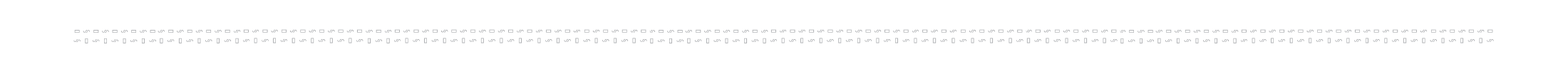 Screening
Scoping
Env. info
Consultation on env.info
Decision
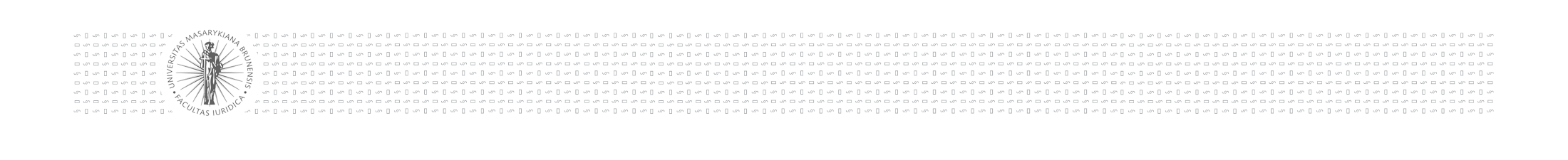 EIA - scoping
Interaction between competent authority, developer, environmental authorities 
Before development consent application is submitted
Answers the question “what should be covered by the environmental information?” 
Opinion by the competent authority 
By request of developer
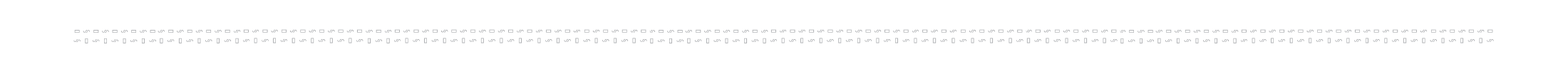 Screening
Scoping
Env. info
Consultation on env.info
Decision
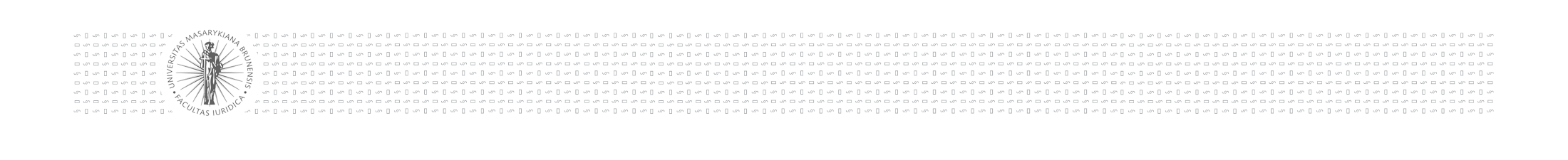 EIA - Environmental information “the report”
Project description
Likely significant environmental effects (and forecasting methods)
Main alternatives and reasons for the choice taking account of the environmental effects
Cumulative effects 
Short term and temporary effects
Mitigation measures
Non-technical summary
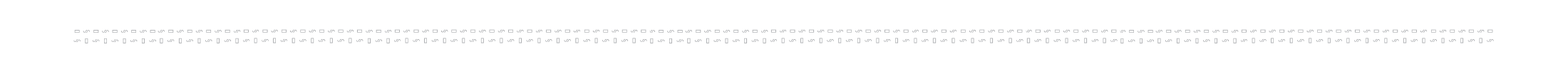 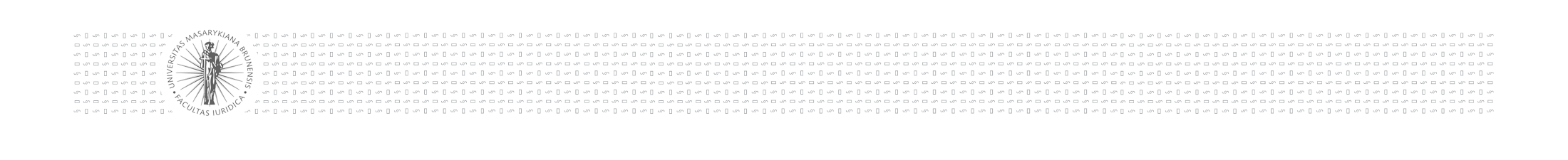 EIA/SEA
SEA report for the plan or progamme
PLANNING
plan or programme
EIA report for the development consent
EIA
EIA
EIA
Project (building, activity)
Project (building, activity)
Project (building, activity)
PERMITTING
LAND USE  BUILDING    ACTIVITY                              BUILDING
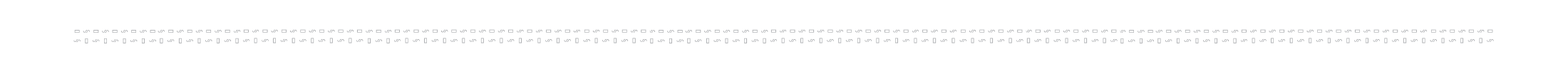 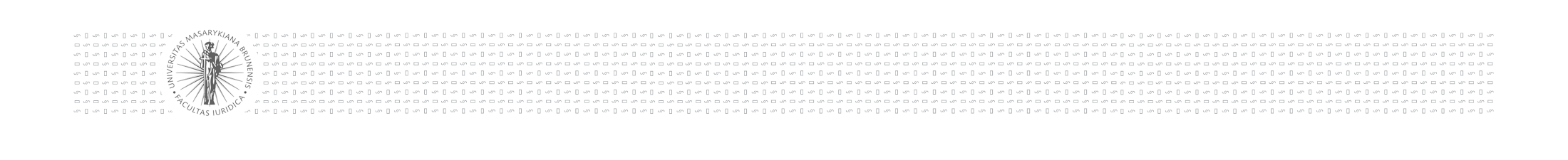 Informing and consulting
Environmental authorities	(Art. 5,6) 
	(scoping, env.information)

Public concerned 		   (Art. 4,6,10)

Other Member States affected by the project (incl. env. authorities and public concerned in those MSs) 		(Art. 7,9)
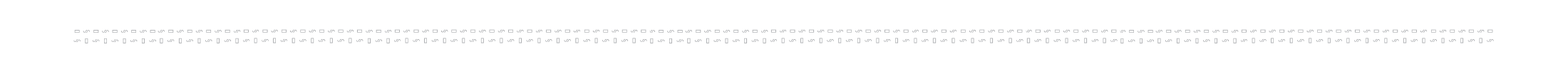 26
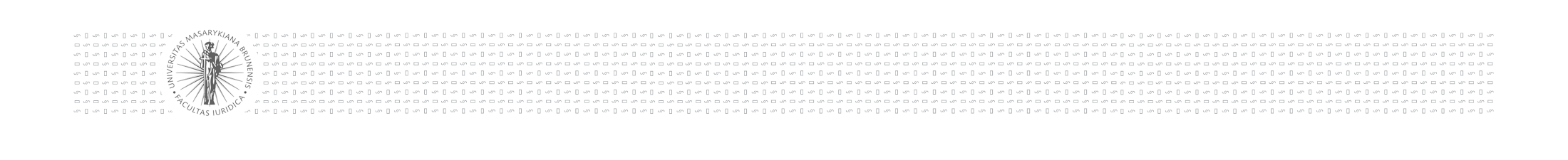 Informing and consultingthe public concerned
Screening determination to be made available 
Public can express an opinion : 
on environmental information 
on the development consent request
When final decision is taken, public must be informed of:
its contents and reasons, 
attached conditions and mitigation measures 
[after June 2005: information about public participation process]
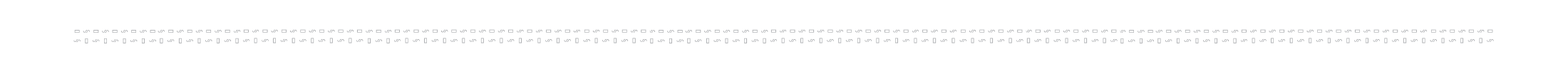 27
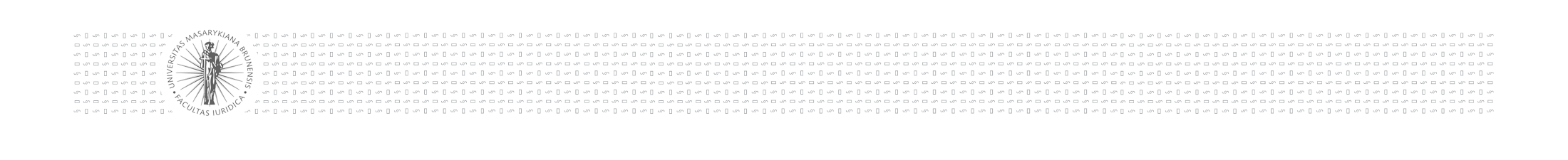 Main provisions of „the Aarhus“Directive 2003/35/EC
Definition of public and public concerned:  “public affected, or likely to be affected by, or having an interest in, the decision making procedure” , including NGOs.		Art. 1(2)
National defence projects not automatically  excluded from EIA 				Art. 1(4) 
Strenghtened public consultation provisions: 
	early in the decision-making procedure, detailed list of information to be provided, reasonable time-frames					Art. 6(2,3)
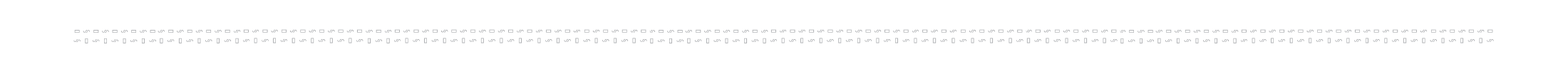 28
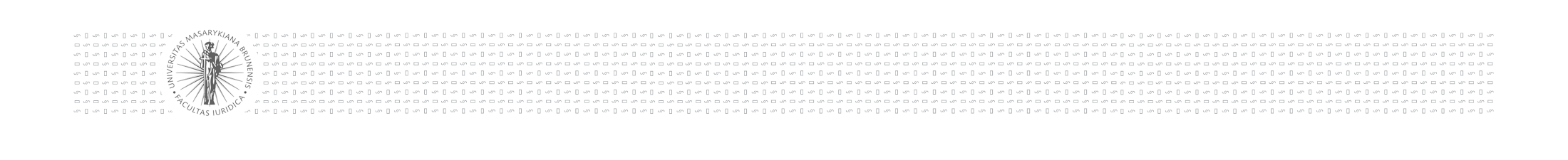 Main provisions of „the Aarhus“ Directive 2003/35/EC
New provisions on public access to a review procedure					Art. 10(a)
Information provided to the public on the final decision needs to include information on the public participation process		Art. 9(1)
Changes or extensions : 
of Annex I projects meeting Annex I thresholds (if any) 	      in Annex I (22)
of other Annex I projects, and of Annex II projects 			      in Annex II (13)
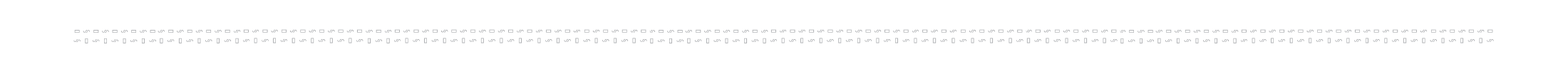 29
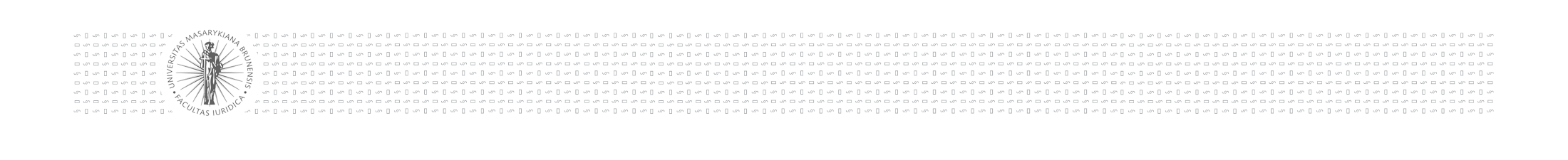 SELECTED 
CASE-LAW
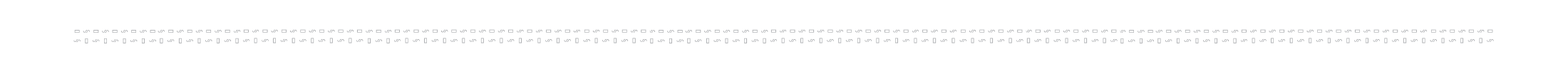 30
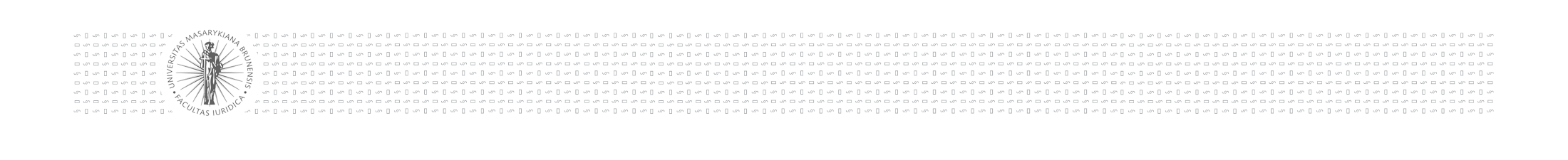 CJEU – Basic principles
The meaning of the EIA Directive is not static
Affected by technical development
The EIA Directive has “a wide scope and a broad purpose” (Kraaijeveld).
Member States’ discretion is limited.
Consistent emphasis on the likely environmental effects of proposed projects.
Exemptions to be interpreted narrowly.
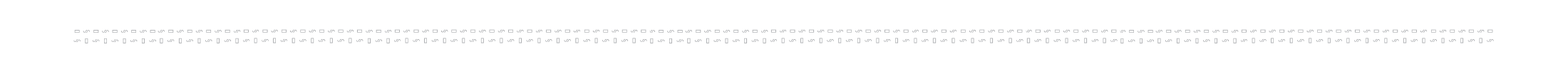 31
The Kraaijeveld case C-72/95 (South Holland Provincial Executive approved a zoning plan „Partial modification of zoning plans in connection with dyke reinforcement“)
“The wording of the directive indicates that it has a wide scope and a broad purpose.”
Consistently quoted in subsequent cases by the Court (eg Bozen, Ireland).
Uniform interpretation cannot be determined by one language.
Some good news: criteria and thresholds have a role.
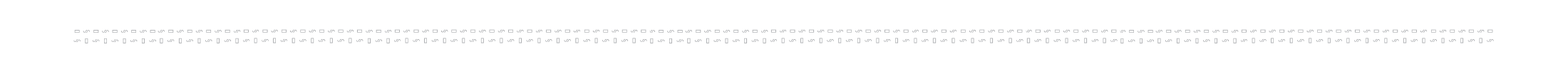 32
Linster C-287/98
Individuals can rely on a Directive that has not been transposed on time.
National courts are not restricted to the national law but can use the directive itself.
Need for uniform application and principle of equality require autonomous uniform meanings for expressions in EC law.
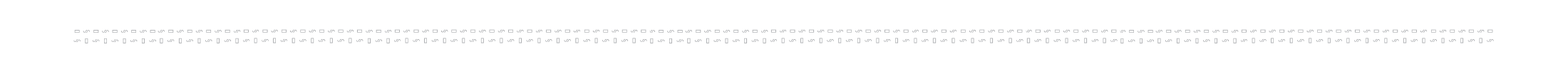 33
Spain C-227/01 - Valencia-Tarragona railway line, Las Palmas-Oropesa section
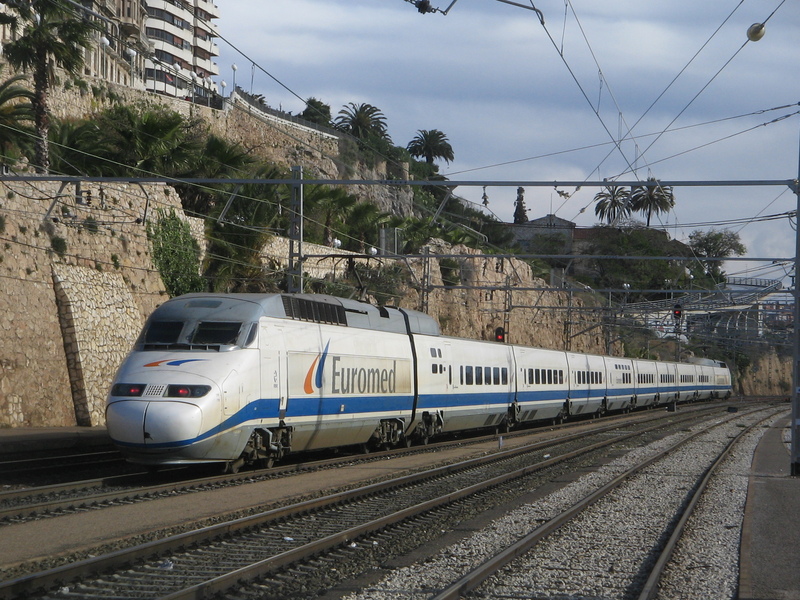 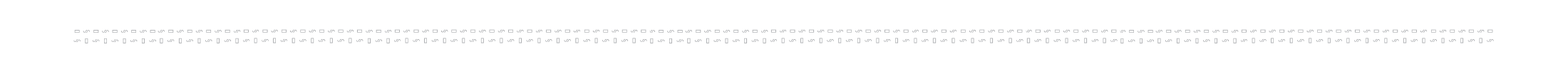 34
Spain C-227/01 - Valencia-Tarragona railway line, Las Palmas-Oropesa section
Annex I point 7 must be understood to include the doubling of an existing track, and not a mere modification.
That the case concerned a short section of a long distance route is not relevant: If the argument of the Spanish Government were upheld, the effectiveness of Directive 85/337 could be seriously compromised, since the national authorities concerned would need only to split up a long-distance project into successive shorter sections in order to exclude from the requirements of the Directive both the project as a whole and the sections resulting from that division. 
The new track would obviously create significant new nuisances, so no need to prove the existence of concrete negative effects – likelihood is sufficient.
Note: this case pre-dates amendments by Directive 97/11.
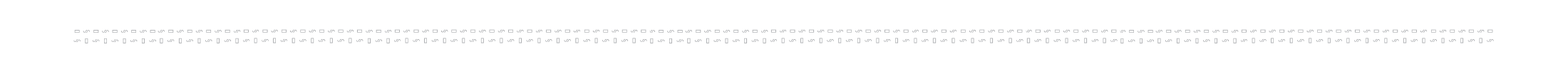 35
Salami slicing
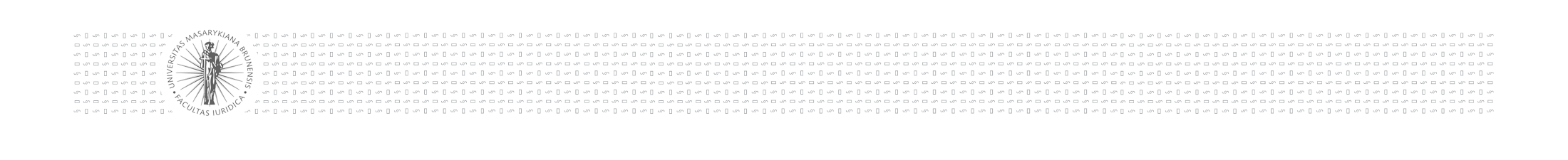 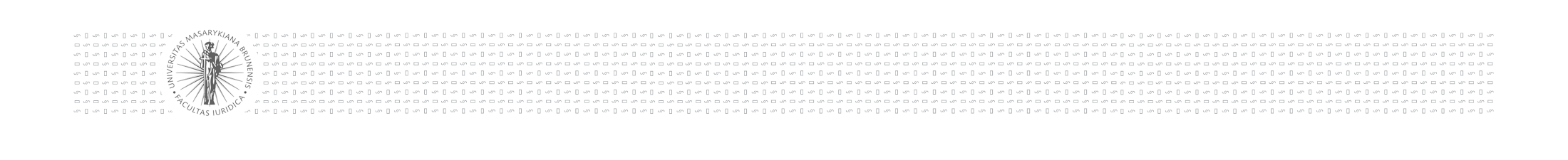 Shrnutí minulého semináře
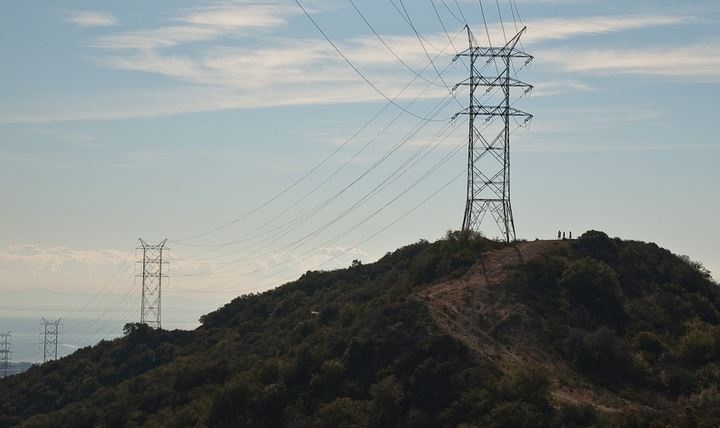 36
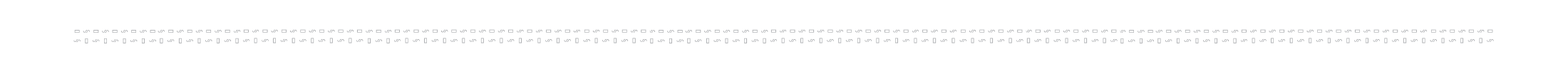 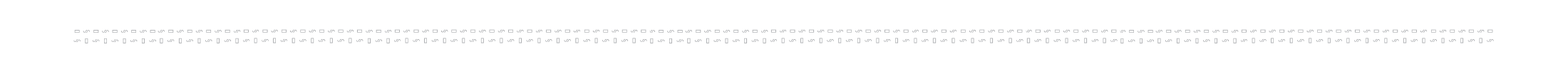 Transboundary EIA/SEA
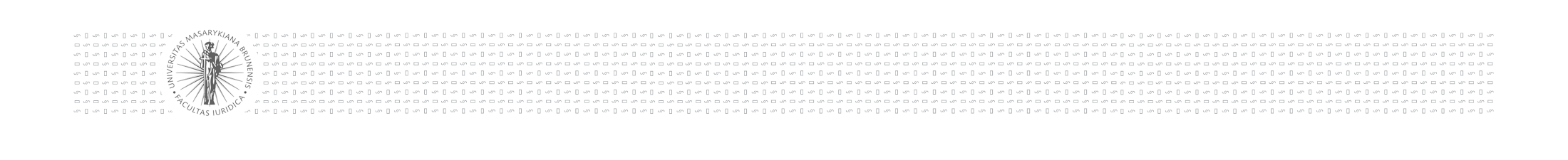 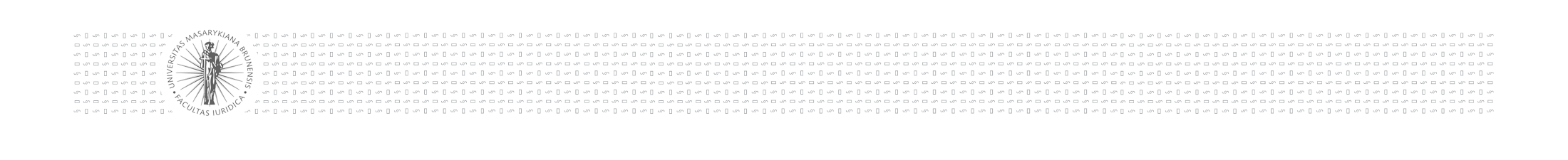 Shrnutí minulého semináře
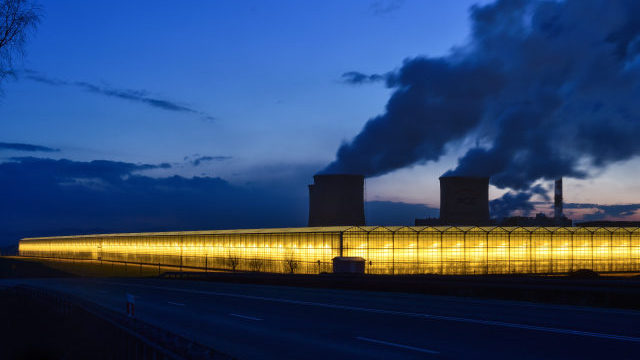 37
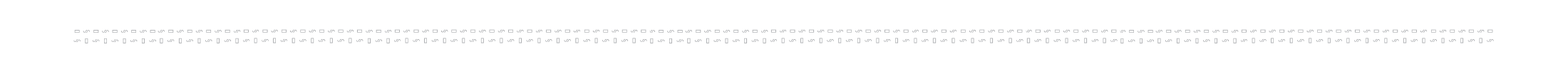 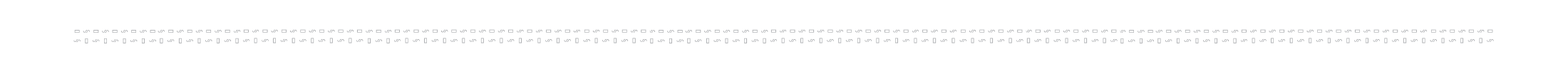 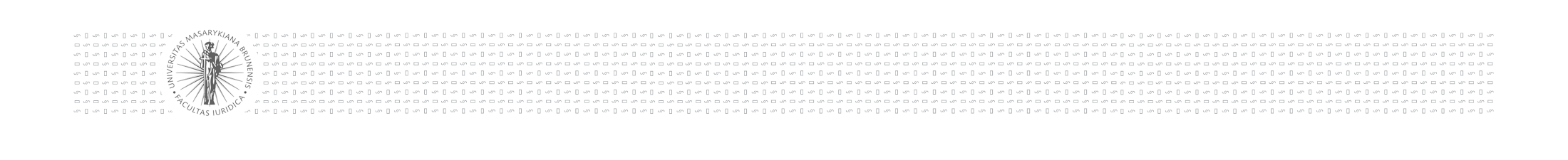 Delena Wells C-201/02
Grant of a new consent for mining operations at Conygar Quarry without an environmental impact assessment having first been carried out
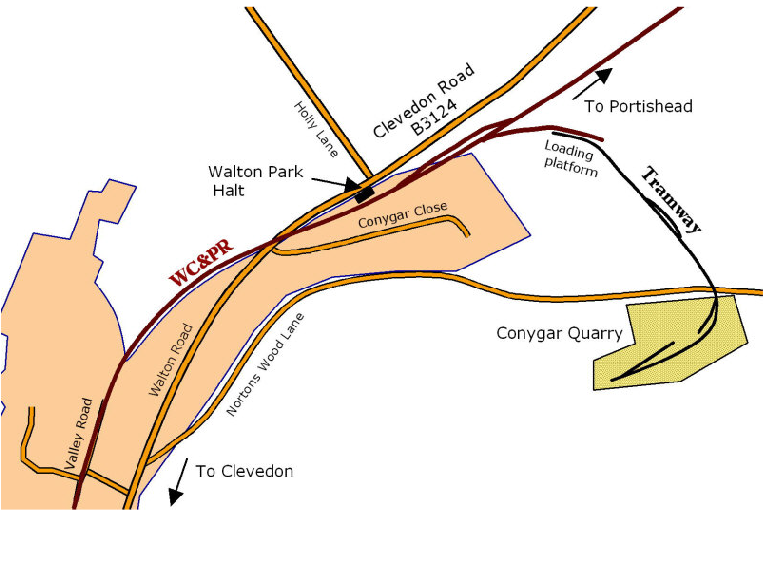 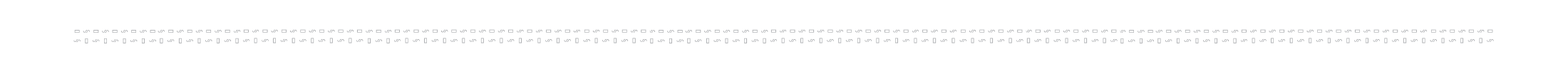 38
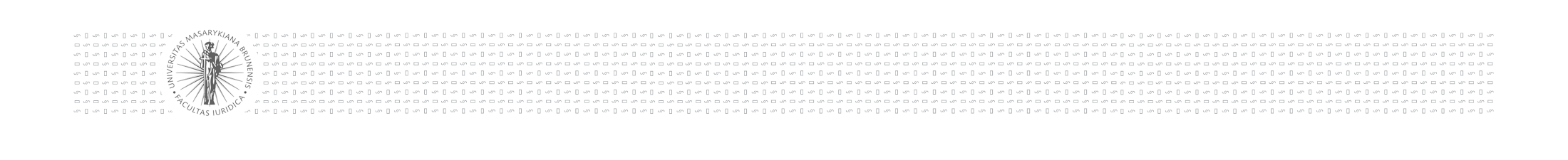 Delena Wells C-201/02
In two (or more) stage consent procedures, assessment of environmental effects must be as soon as they can all be identified and assessed.
If MSs fail to carry out EIA, they must take measures to remedy that failure.  These might include the revocation or suspension of a consent, or compensation if an individual has suffered harm.
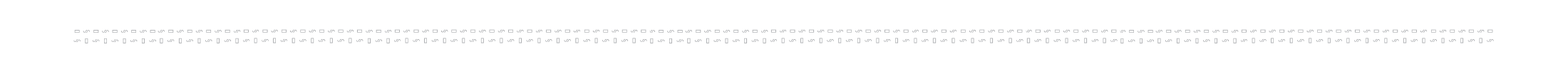 39
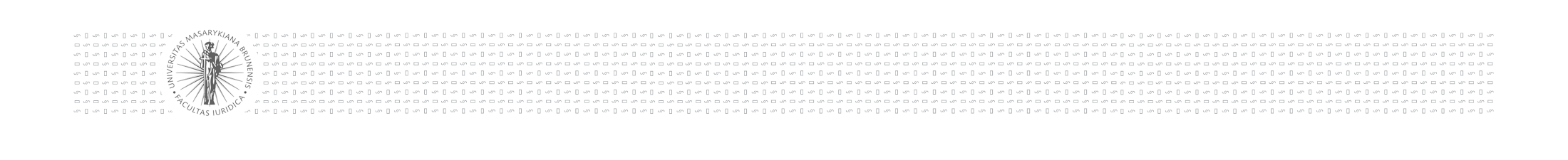 Practical application
CJEU and Commission rely on EU law – ie the Directive, not the national transpositions.
In considering difficult cases, such as many infrastructure projects, reflect on the  approach  the Court would take.
Consider the context and purpose of the legislation.
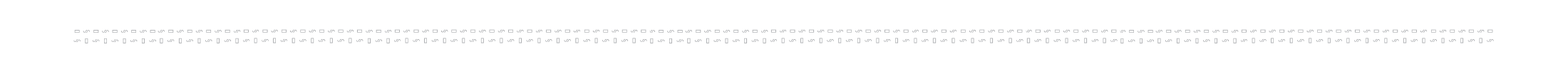 40
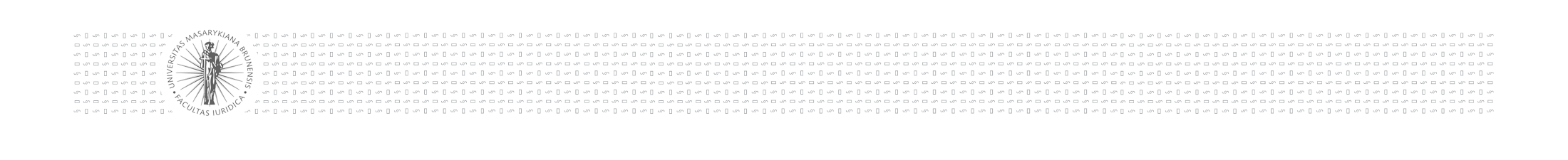 Strategic Environmental Assessment Directive 2001/42/EC
Applicable from 21st July 2004
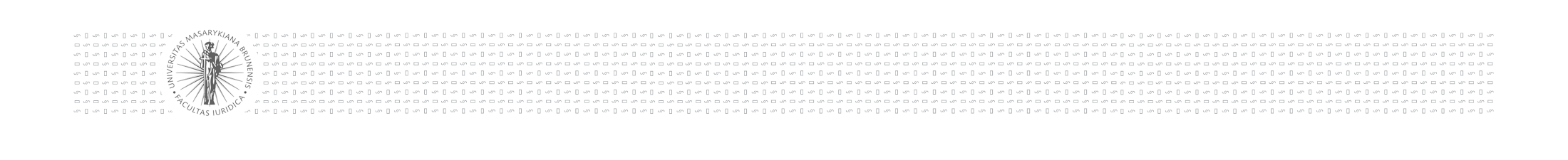 What is a plan or programme? (Article 2)
prepared and/or adopted by an authority at national, regional or local level AND;
required by legislative, regulatory or administrative provisions.
	Definition includes: 
co-financed by the EC, modifications.

Typically urban plans, waste management plans,…
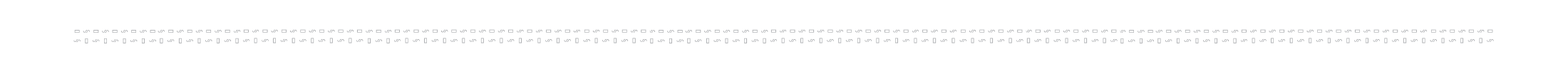 Cohesion Fund Workshop -  Prague, 24-25 February 2005
42
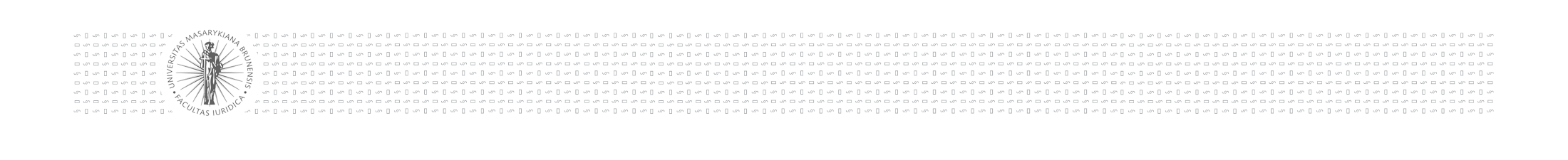 Which plans and programmes require SEA?
Article 3(2) - plans and programmes that always require environmental assessment:
(a) 	prepared for agriculture, forestry, fisheries, energy, industry, transport, waste/ water management, telecommunications, tourism, town & country planning or land use
	AND 
	which set the framework for future 			development consent of projects listed 
	in the EIA Directive.
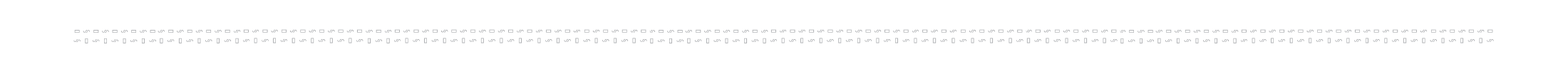 Cohesion Fund Workshop -  Prague, 24-25 February 2005
43
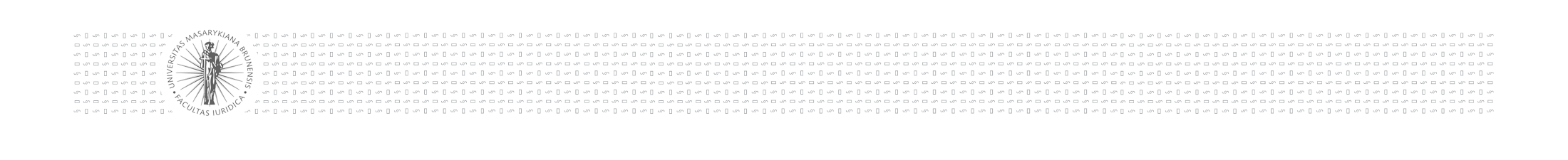 Which plans and programmes require SEA?
Article 3(2) - plans and programmes that always require environmental assessment:
(b)	which, in view of the likely effect on sites, have been determined to require an assessment under Article 6 or 7 of 	the Habitats Directive.
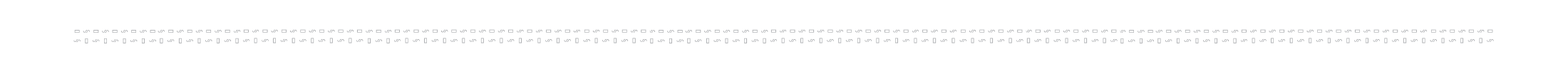 Cohesion Fund Workshop -  Prague, 24-25 February 2005
44
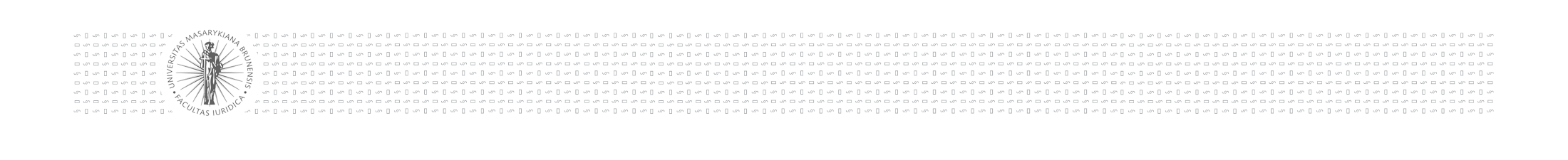 Which plans and programmes require SEA?
Article 3(9) - Exemptions:
National defence, civil emergency, financial or budget plans/programmes
Structural Funds Regulations (inc EAGGF) for current programming period 2000-2006/7
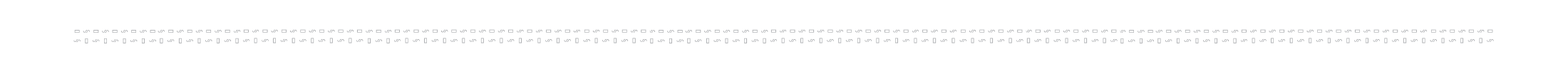 Cohesion Fund Workshop -  Prague, 24-25 February 2005
45
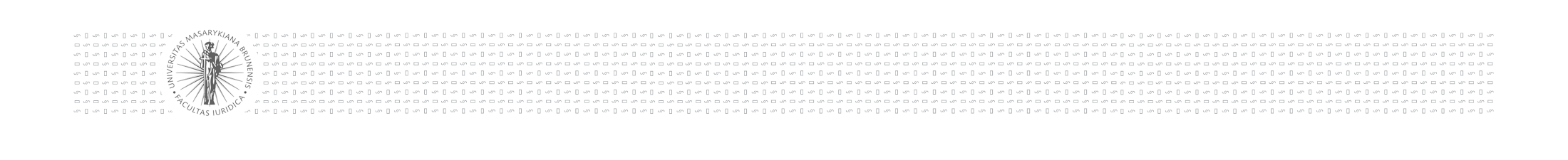 To be continued…
Thank you for your attention 